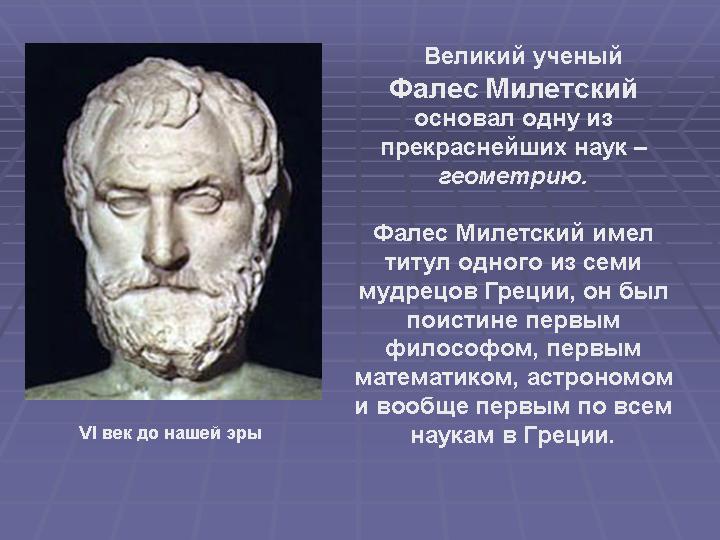 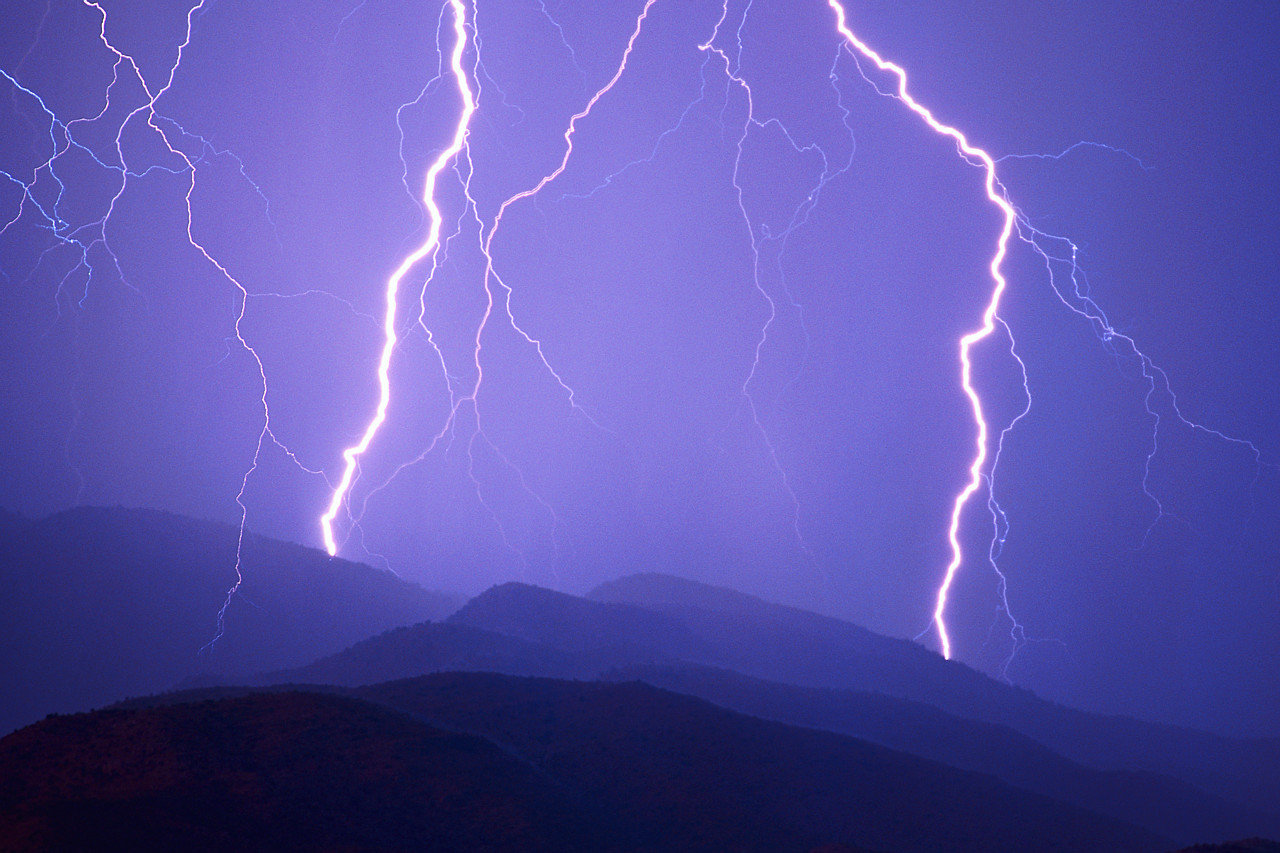 ЭЛЕКТРИЗАЦИЯ ТЕЛ
ИССЛЕДОВАТЕЛЬСКАЯ РАБОТА №1
ЗАДАНИЕ: изучить электризацию различных тел
Оборудование: пленка (2шт.), полоска бумажная, шелк, пластмассовая линейка или ручка, карандаш на нити, штатив, другие тела по выбору учащихся
ОТВЕТЬТЕ НА ВОПРОСЫ:
Как можно наэлектризовать тело?
Оба ли тела электризовались при соприкосновении?
Как обнаружить электризацию тела?
СПОСОБЫ ЭЛЕКТРИЗАЦИИ
ЭЛЕКТРИЧЕСКИЙ ЗАРЯД
ФИЗИЧЕСКАЯ ВЕЛИЧИНА, КОТОРАЯ ХАРАКТЕРИЗУЕТ ВЗАИМОДЕЙСТВИЕ ЗАРЯЖЕННЫХ ТЕЛ
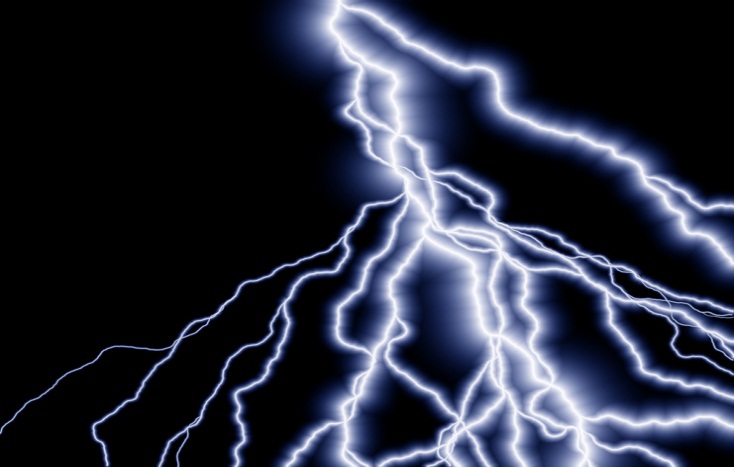 ДВА РОДА ЗАРЯДОВ
ЭЛЕКТРИЗАЦИЯ
РАЗДЕЛЕНИЕ ЭЛЕКТРИЧЕСКИХ ЗАРЯДОВ В РЕЗУЛЬТАТЕ ТЕСНОГО КОНТАКТА ДВУХ И БОЛЕЕ ТЕЛ